Week   12
AIM1202 Marketing Communication
Isari Pairoa
isaritiaw@gmail.com
MB. 086-358-3508
The meaning of selling by a salesman
Sales by a salesman (Salesman) is a person who is responsible for contacting, seeking customers, offering To encourage customers to have the intention and make a purchase decision. Selling by salespeople is therefore essential for effective marketing communications. Sales by salespeople is essential to drive customers to use new products, increase sales, and let customers know the company's brand. Therefore, it can be said that sales by salesperson
The meaning of selling by a salesman
is a form of person-to-person communication at the salesman Make efforts to encourage shoppers to purchase the company's products or services. It can be seen that selling by a salesperson is a two-way communication process. where both salespeople and prospective customers can respond to each other instantly.
Meaning of sales unit/sales team
Sales unit/sales team (Sales force) is a group of people from 1 or more people acting. responsible for contact customer pursuit sales, as well as pre- and after-sales service
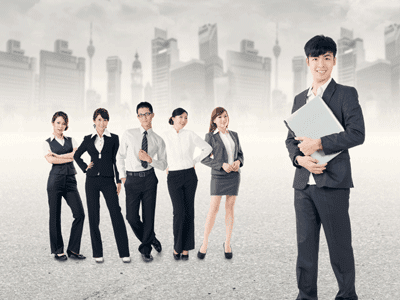 Why have a salesperson?
The basic objectives of sales work by salespeople include: educating customers on the use of the product and marketing assistance Provide after-sales service and support to buyers Sales by salesperson is a form of person-to-person communication. communication), which has many advantages, including
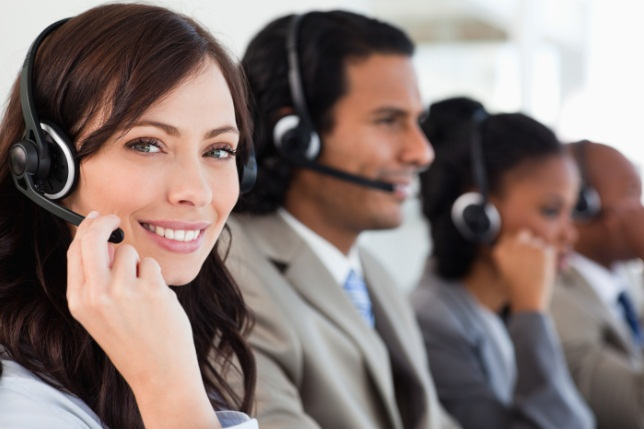 Why have a salesperson?
Sales by salespersons attracts a high level of customer interest. because it is a face-to-face retaliation situation It's a situation where it's difficult for customers to avoid the message the salesperson intends to communicate. Salespersons can personalize the messages communicated according to their interests. and customer needs Two-way communication features instantaneous feedback. Therefore, salespeople will be able to know if their sales presentation is effective or not.
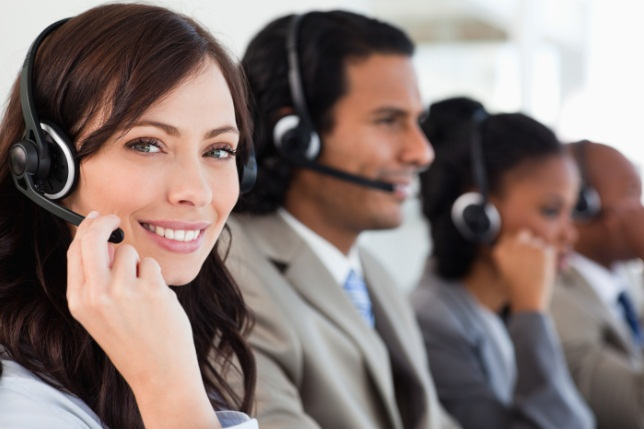 type of salesperson
1. Pioneer salesman Being a salesperson who has never been sold in the market before It is the launch of a new product of the business. It's a difficult job for a salesperson because the customer doesn't know the product before. not dare to decide to buy These salesmen are very patient. to work very hard because it takes time to negotiate to buy and have to travel to contact with new customers
type of salesperson
2. Salesperson, merchant service, this type of salesperson There is a duty to contact the store that has already bought the product. To inquire about various problems in sales, may give advice to train salespeople. of customers to get to know the product Able to sell products better as well as assisting stores in organizing products to make the products eye-catching, appealing, and increasing sales. In addition, another important function is to try to increase the amount of additional orders from the store to increase sales for the business.
type of salesperson
3. Detailed salesperson means a salesperson who acts give details Give advice on products that customers are interested in. not directly selling They are those who have to have specific knowledge and skills, such as drug industry representatives. must know what the drug is produced from, how will it affect the treatment, etc.
Advantages of selling using a salesperson
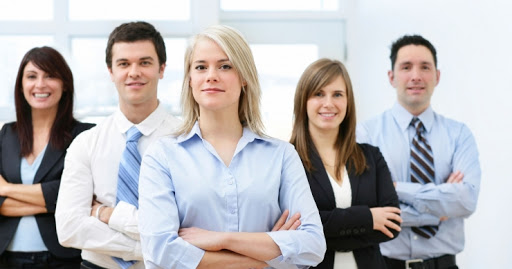 1. can interact with each other 
2. can be improved news can be changed 
3. Can hold attention well 4. Able to participate in decision-making well
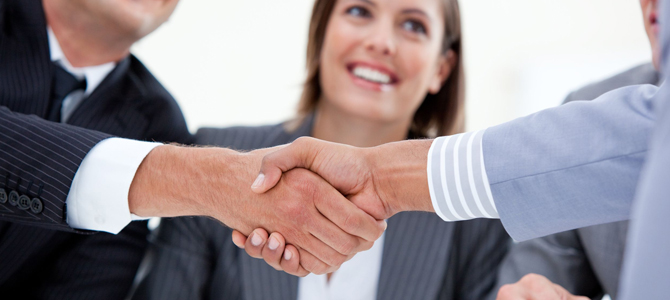 Sales process using salespeople
1. Seeking customers and determining customer qualifications 
2. Study the characteristics or history of the customer. 
3. Build relationships with customers 
4. Presenting sales news as an offering 
5. Responding to doubts and resolving disputes
6. Closing the sale 
7. Follow up